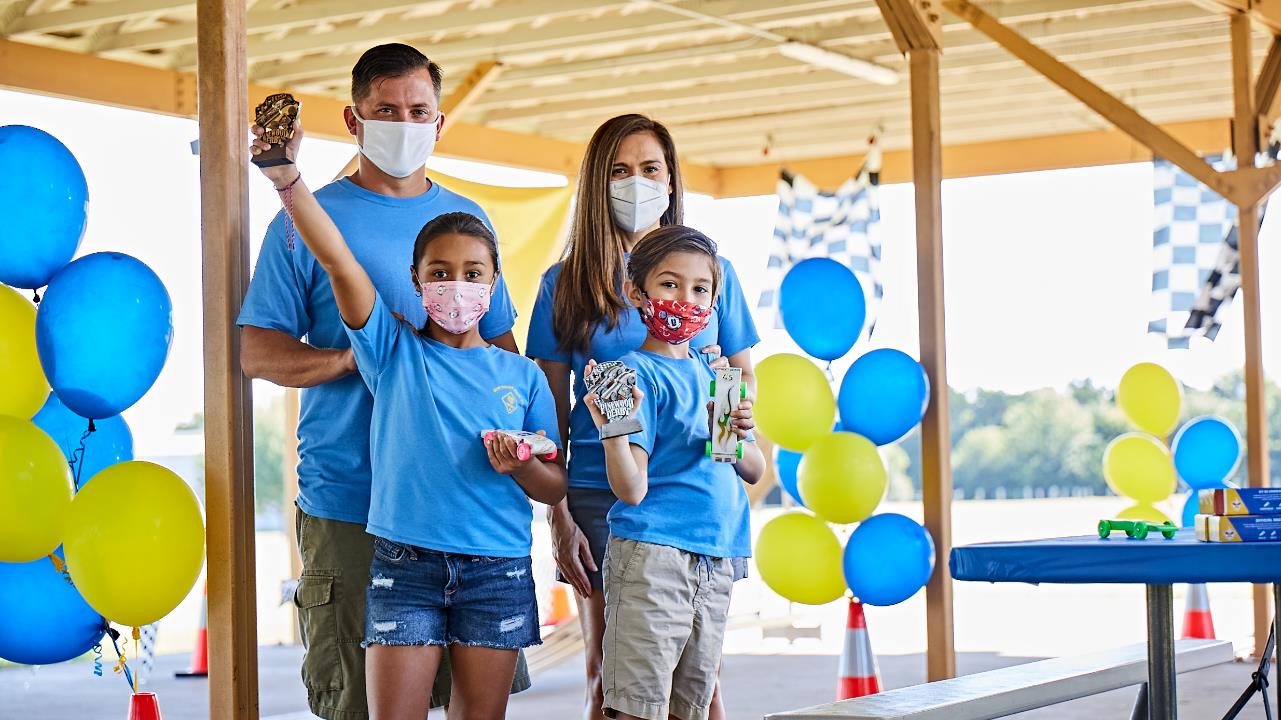 National Restarting WEbinar
Sept 30, 2020
Announcements!
Safety Moment
Some Quick Parent and Leader Research
Restarting Conversations with Cub Scout leaders
Tonight….
The Panel
Anthony BergerNational Director of Cub Scouting

Michael RamseyDirector of Marketing and Communications

Darin KinnNational Field Marketing Supervisor, National Council

Richard BourlonNational Environmental Health and Safety SupervisorNational Council
Lawrence MorrisCubmaster, Pack 133, Mendham, NJ
Patriots Path Council


Kevin HerndonCubmaster, Pack 3289,  Spring Hill, KS
Heart of America Council

Nicole HarrisCommittee Chair Pack 937 & District Membership ChairEast Carolina Council
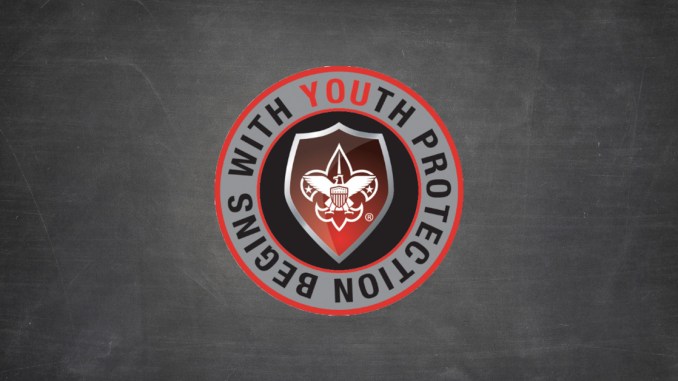 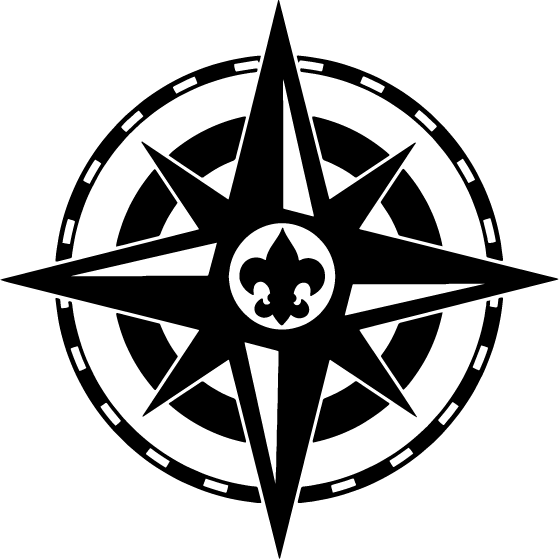 Safety Moment
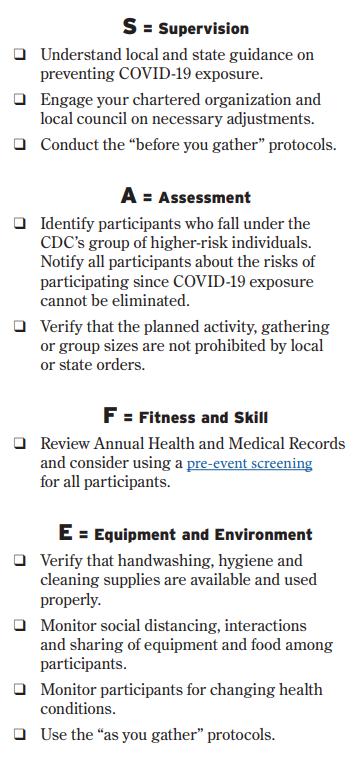 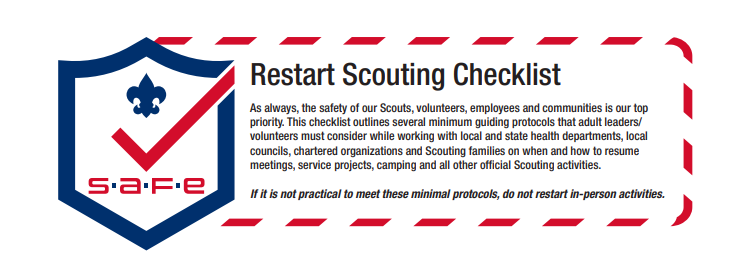 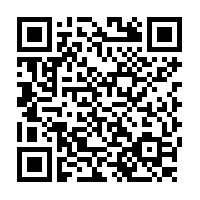 Scan Here for Full Resource
Or Use this URL
https://filestore.scouting.org/filestore/HealthSafety/pdf/680-693.pdf
[Speaker Notes: Richard (Then turn to Andrea)

Legal / Safe / Practical – where we started with COVID 6 months ago was used to lay this out along with our upcoming replacement to the Sweet 16,  SAFE Checklist an acronym from Supervision, Assessment, Fitness & Skills and Equipment &  Environment 

Safe does not equal no Risk, these are proven strategies, they need to be localized.   

Mention AHMR exemption expired 8/31 - recent studies where 94% of the deaths attributed to COVID-19 linked to co

And of course, someone is going to ask so lets be up front.   If COVID is alleged to be transmitted at a Scouting event, it will be investigated and handled in accordance with either the General Liability Insurance Program or Accident and Sickness program.    We will talk a little later in our session about why reporting and engaging swiftly and without delay protects you, your council and participants and the brand.]
Q: Can My Unit Start Meeting?

A: It depends on your local     guidelines.
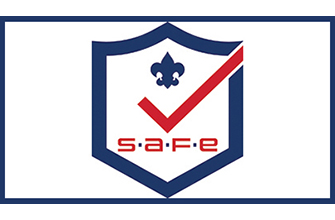 You may not be able to start meeting in-person because of guidance from local authorities….

… now is the time to be prepared for when we CAN meet in person!
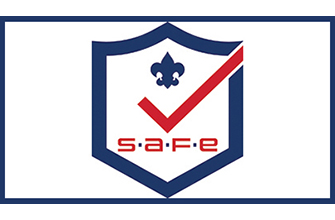 Q: How do I find out if my unit can meet?

Q: Any ideas on where to meet?
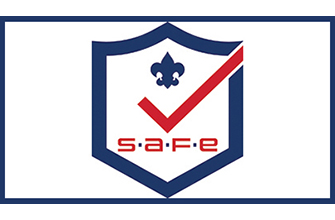 Research:Insights from Parents and Leaders
Parent Insights:What are you looking for in a youth-serving program this fall given the impact of COVID?
48%	Normalcy
45% 	Do something as a group, even if socially distant
44% 	Do something productive with peers, even online
30% 	Something to keep them busy
15% 	Waiting until pandemic subsides
Parent Insights:What parts of the Scouting program do you want to continue as the pandemic progresses?
51% 	online events so they feel like they’re part of the Scouting movement
50% 	character and leadership building opportunities
47% 	online events to keep them engaged in the day to day program
46% 	service and giving back to the community
44% 	outdoor experiences
Leader Insights:Why is your unit not meeting right now?
49.5%		We have no place to meet
36.9%		Virtual meeting fatigue because of work school being virtual
34%		Families in our unit are not comfortable
28.6%		School started late and we haven’t started back up yet.
21.6% 		Covid is increasing in our area
16.9% 		Our unit tried meeting virtually and found it ineffective
11.9% 		Underlying health conditions
Pack 937
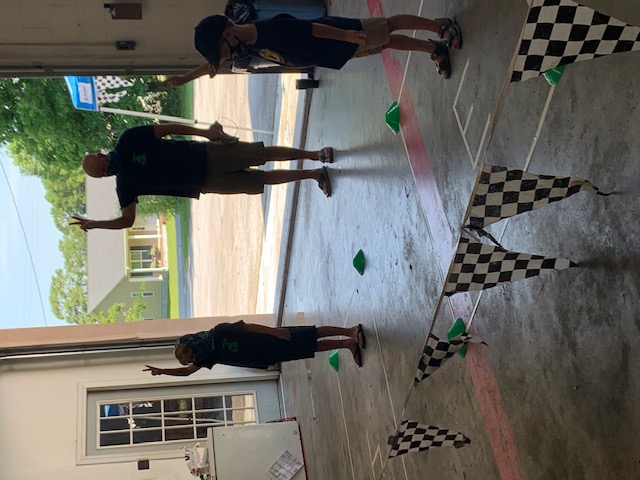 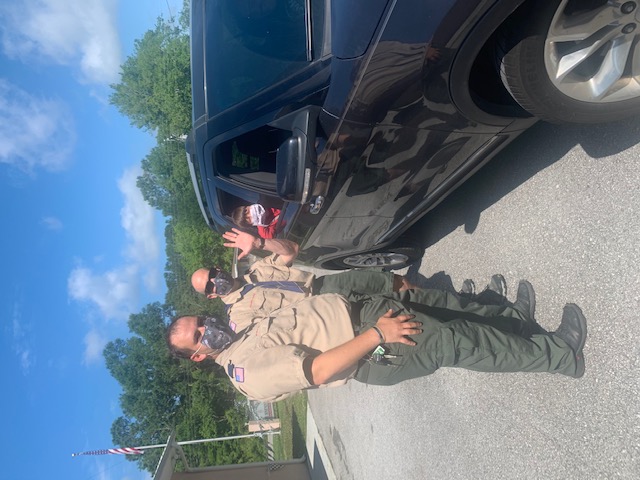 Pack 937
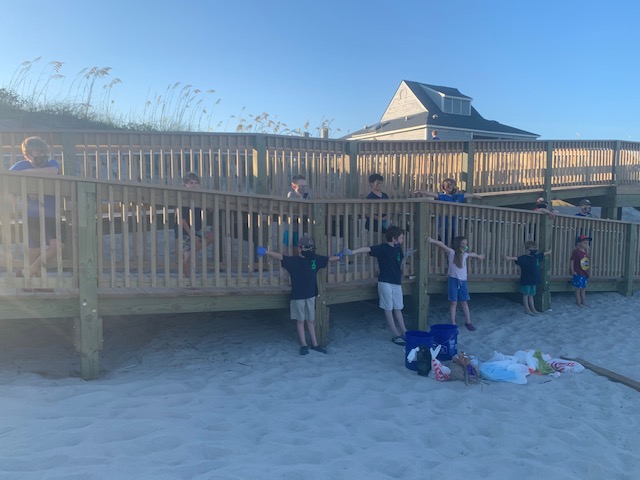 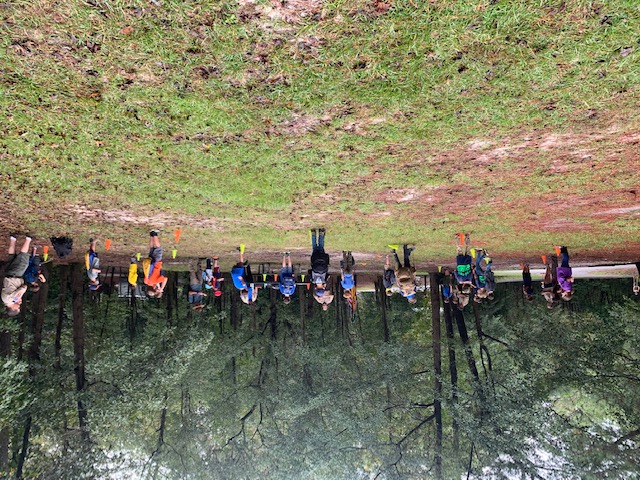 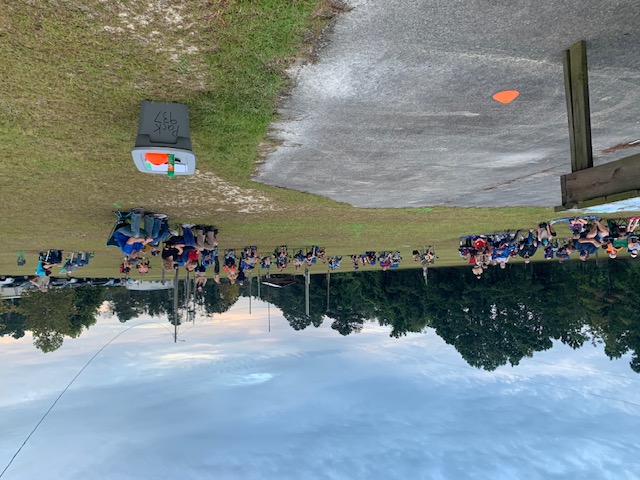 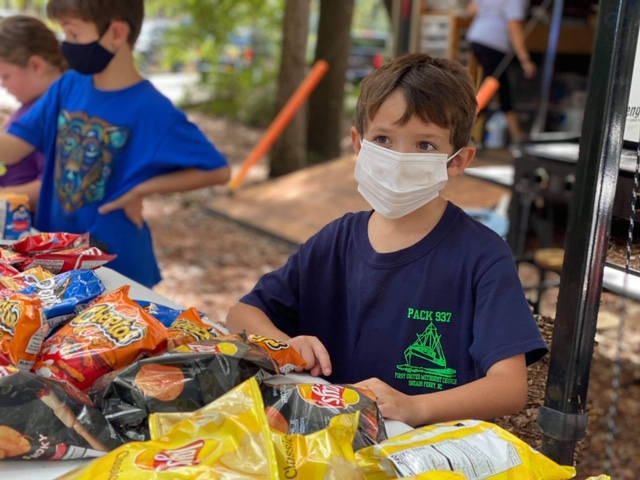 Pack 937
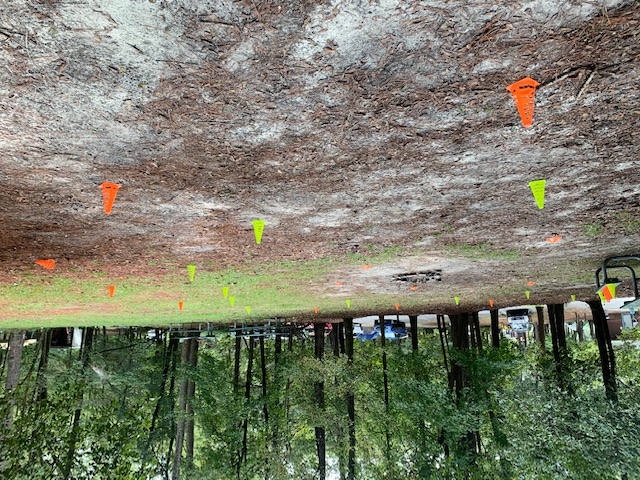 Things to Get Started
1. Check your local requirements to see if you can meet.
2. Call the Familiesin Your Pack and Den
3. Meet to find solutions.(Even If It’s Virtually!)
4. Engage your chartered partner.
5. Reach out to the school in your neighborhood
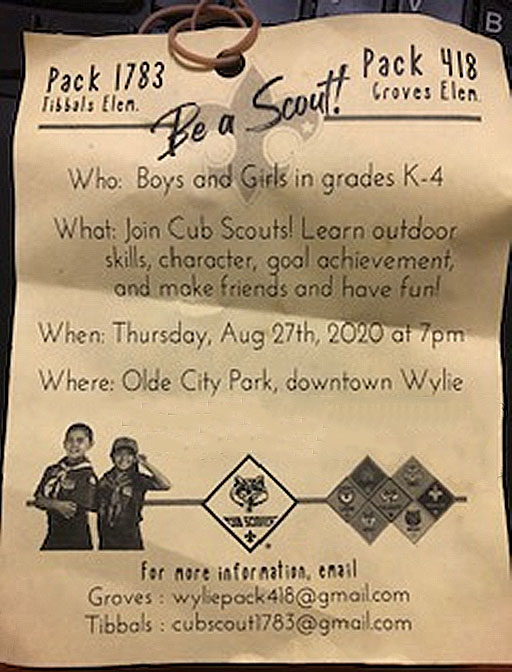 6. BeAScout.org Pins
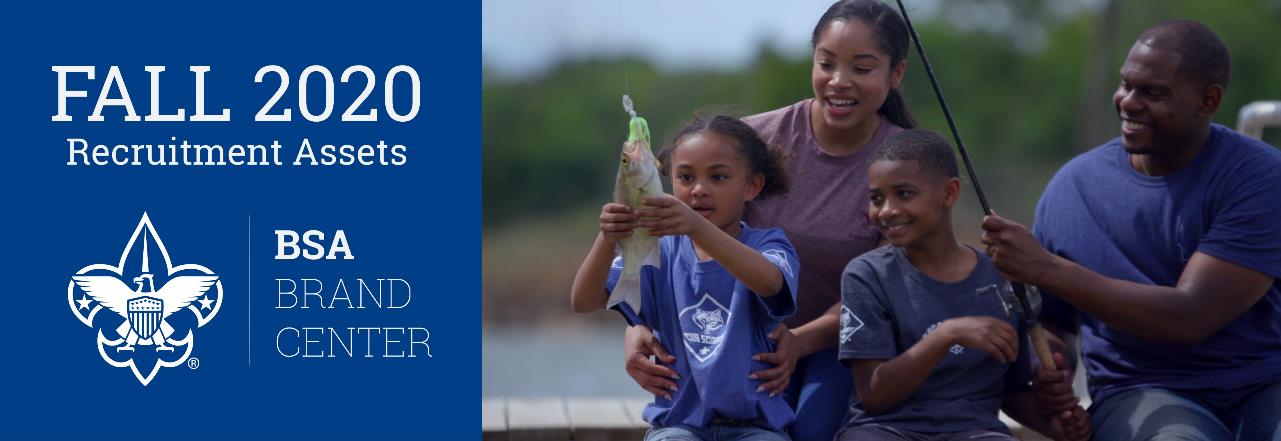 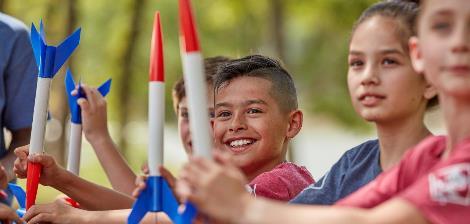 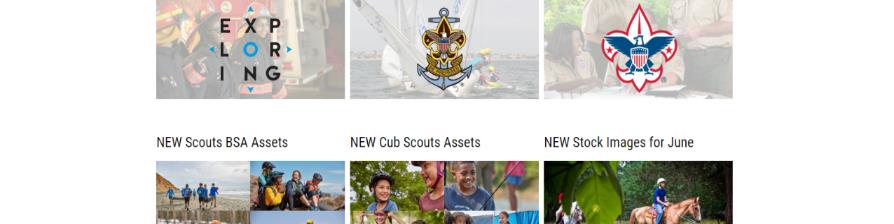 BSA Brand CEnter
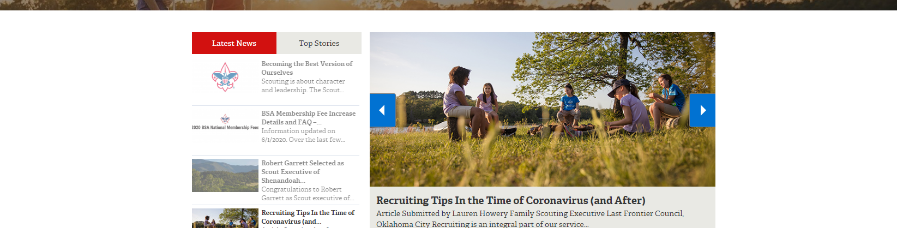 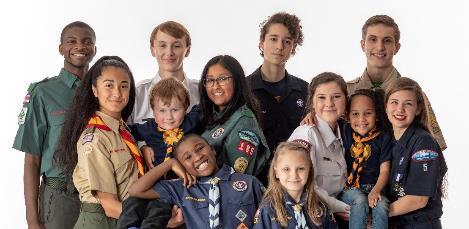 [Speaker Notes: Quick reminder that if  you are not signed up for the ScoutingWire, do it now!  It’s THE source for news and information coming out of the National Service Center. And it’s searchable, so if you’re looking for articles and content you can find it.   It’s a great resource.  

Did I mention you can access it on your smart phone? Good stuff.]
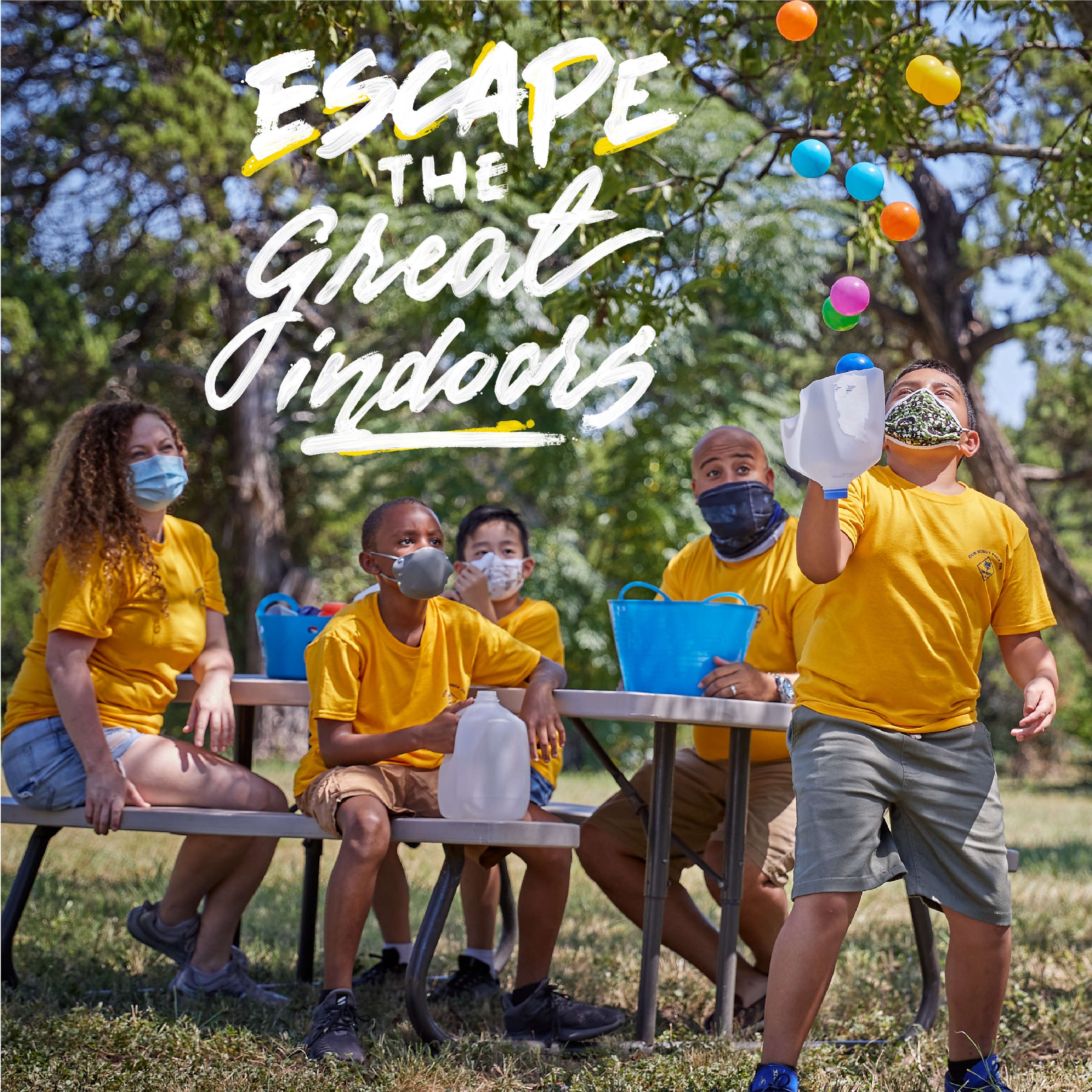 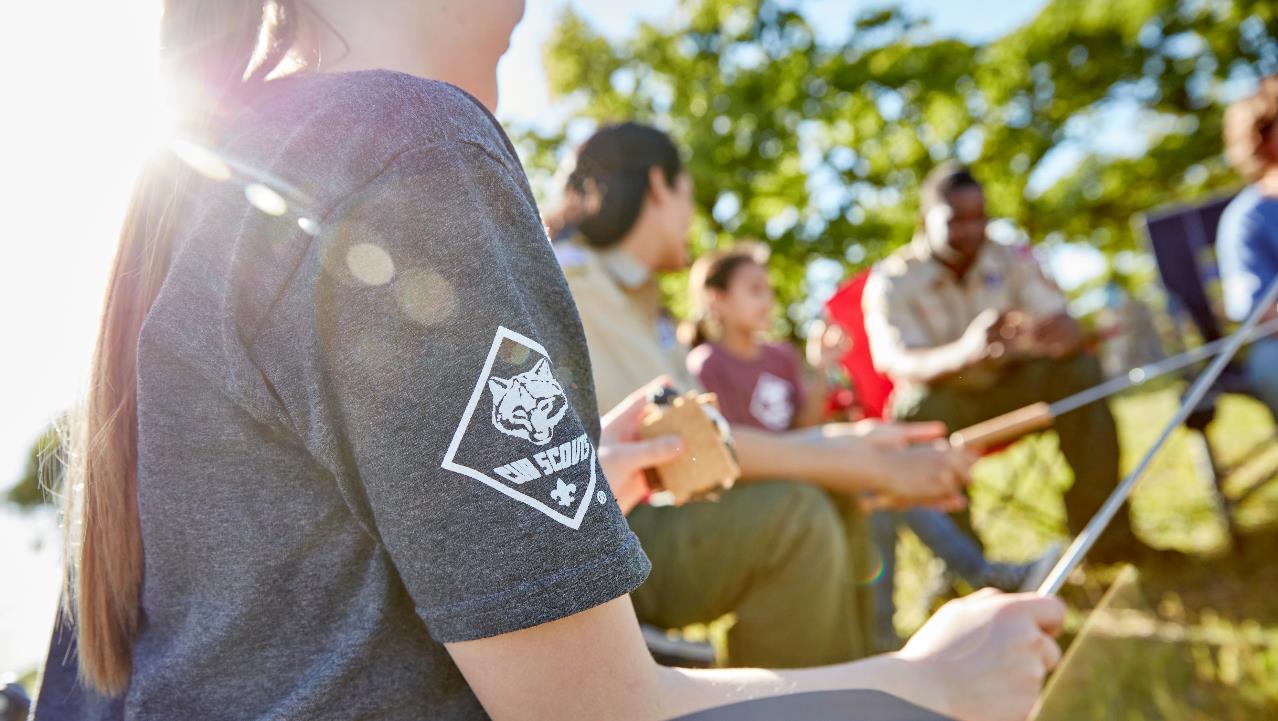 ThanK  You
Recordings of This and Other Webinars at


https://scoutingwire.org/marketing-and-membership-hub/